CABLEADO ESTRUCTURADO, EQUIPOS Y ACCESORIOS
CABLEADO ESTRUCTURADO
COMPONENTES DE RED
EQUIPOS ACTIVOS
CONECTORES
GABINETES O RACKS
HERRAMIENTAS
DEFINICION
Se conoce como cableado estructurado al sistema de cables, conectores, canalizaciones y dispositivos que permiten establecer una infraestructura de telecomunicaciones en un edificio. La instalación y las características del sistema deben cumplir con ciertos estándares para formar parte de la condición de cableado estructurado.
PAR TRENZADO
Consiste en cables protegidos (Shielded Twisted Pair, STP) o no protegidos (Unshielded Twisted Pair, UTP) en el interior de un edificio con el propósito de implantar una red de área local (Local Area Network, LAN).
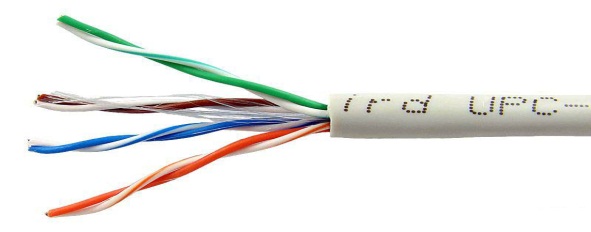 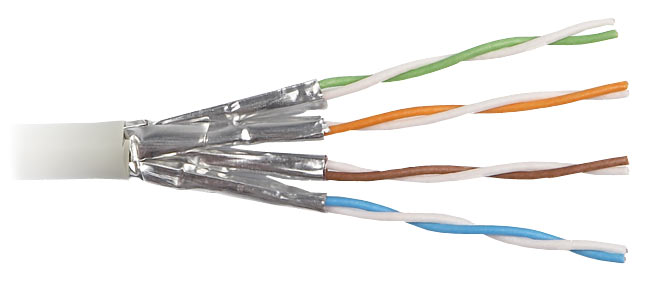 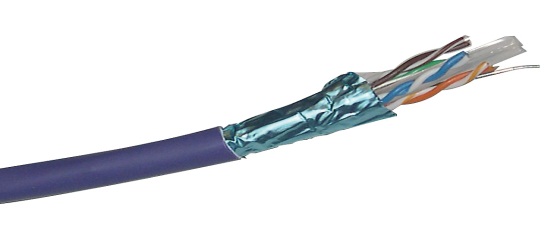 CABLES TRENZADOS
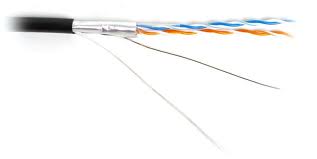 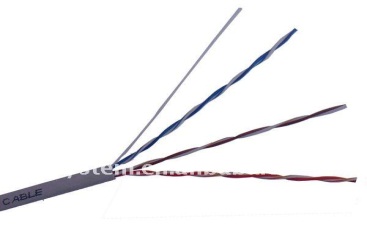 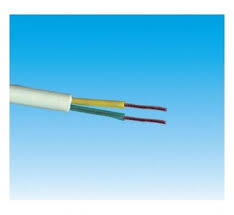 1 PAR
2 PARES
3 PARES
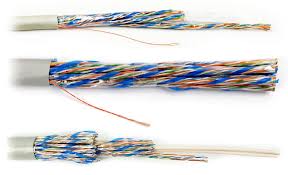 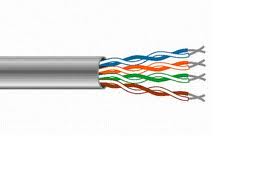 4 PARES
25 PARES
CONECTORES RJ45 Y CABLESCAT5E, CAT6
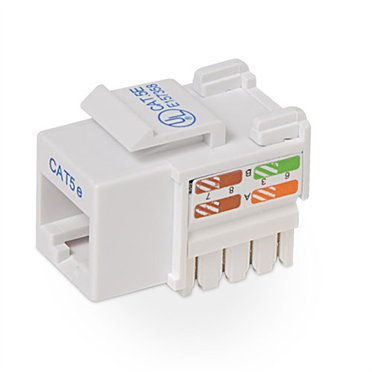 UTP
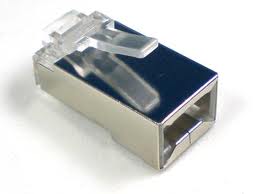 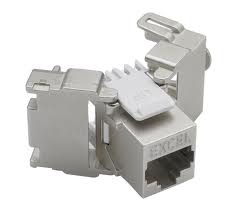 STP
CONECTORES RJ45 Y CABLESCAT5E, CAT6
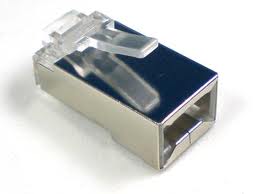 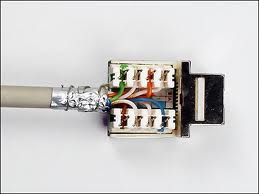 FTP
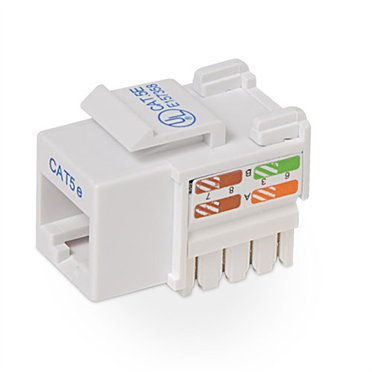 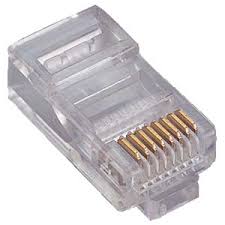 CAT5E
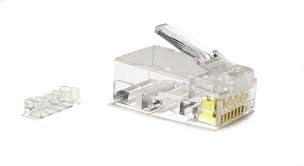 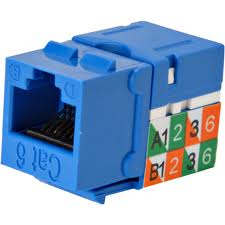 CAT6
CATEGORIAS DEL CABLE DE PAR TRENZADO
CONEXIONADO DE CABLES  Y NORMATIVAS DE CONECTORES 568 A Y 568B
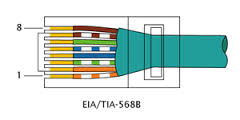 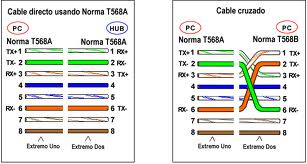 CONEXIÓN CABLE CRUZADO FUNCIONES DE LOS CABLES
USOS DE CONEXIÓN CABLE DIRECTO Y CABLE CRUZADO
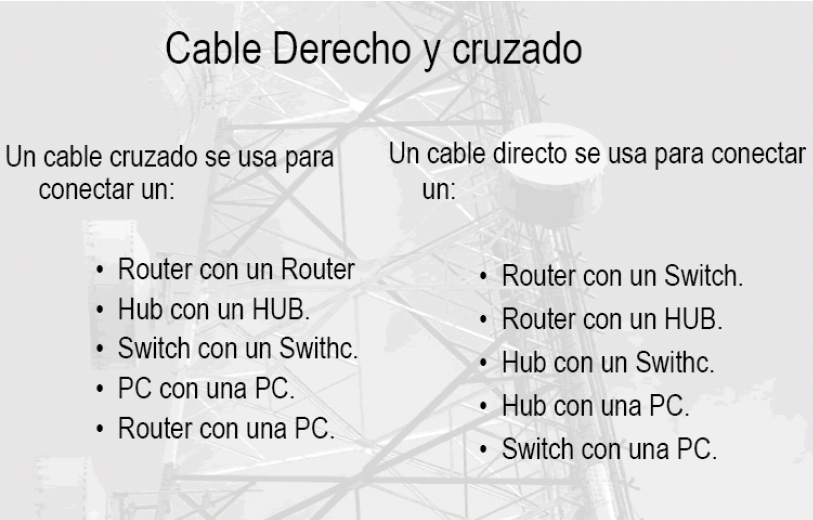 COMPONENTES DE RED
Router: es un dispositivo que proporciona conectividad a nivel de red y Su función principal consiste en enviar o encaminar paquetes de datos de una red a otra.
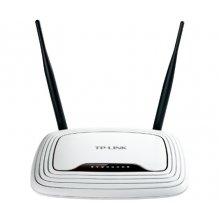 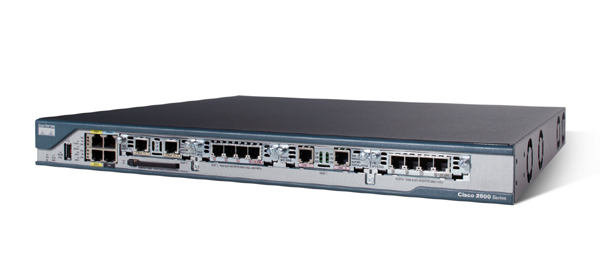 COMPONENTES DE RED
Switch: Es el dispositivo digital lógico de interconexión de equipos que opera en la capa de enlace de datos y su función es interconectar dos o más segmentos de red.
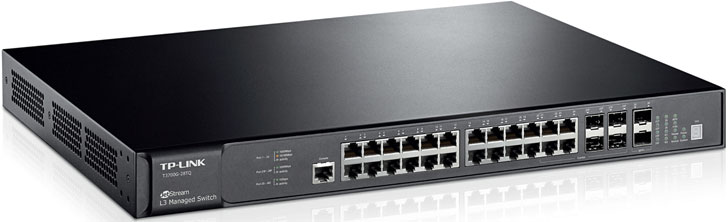 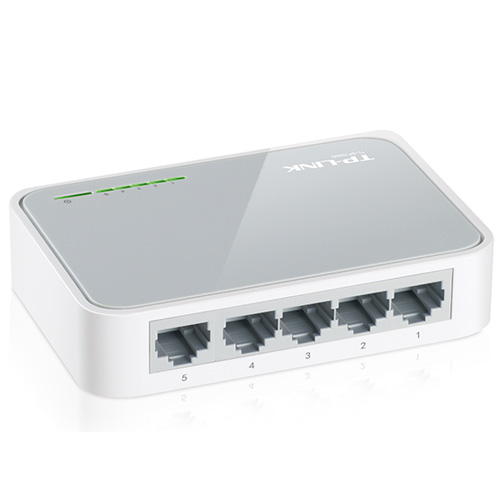 COMPONENTES DE RED
Conector RJ45: Es una interfaz física comúnmente utilizada para conectar redes de computadoras con cableado estructurado (categorías 4, 5, 5e, 6 y 6a).
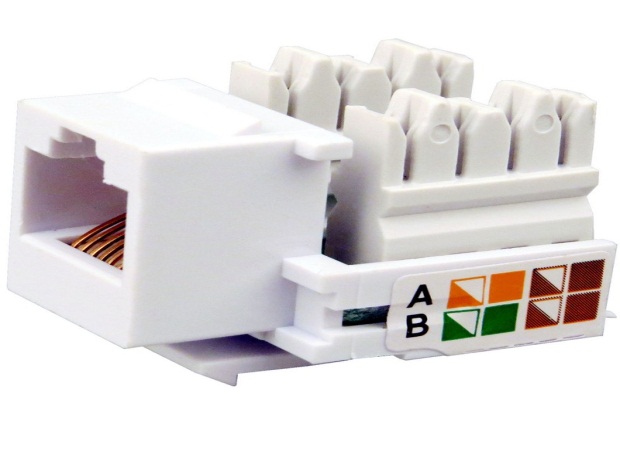 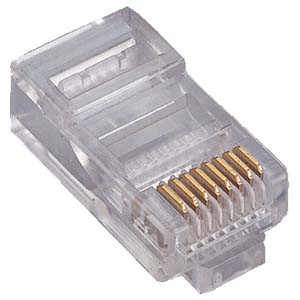 COMPONENTES DE RED
Patch Panel : Son utilizados en algún punto de una red informática donde todos los cables de red terminan.
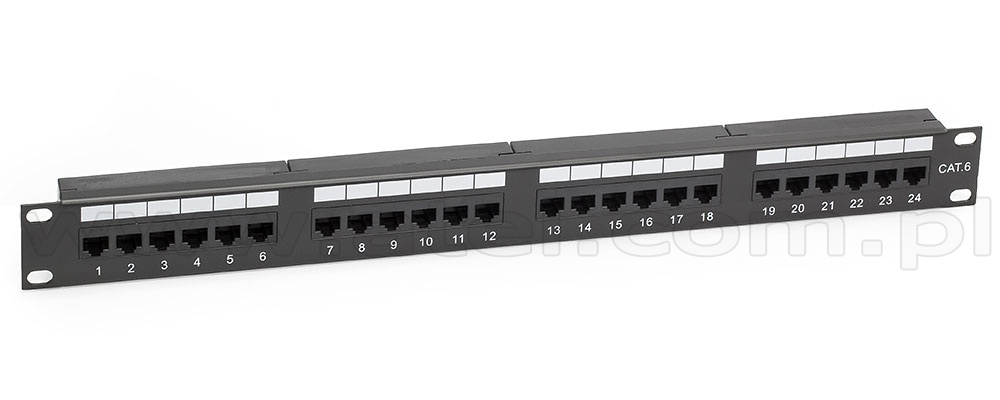 COMPONENTES DE RED
Faceplate: Son las tapas plásticas que se encuentre normalmente en las paredes y en donde se inserte el cable para conectar la maquina en la red.
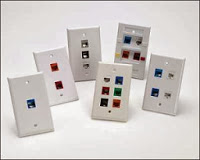 COMPONENTES DE RED
Un rack o gabinete: Es un soporte metálico destinado a alojar equipamiento electrónico, informático y de comunicaciones.
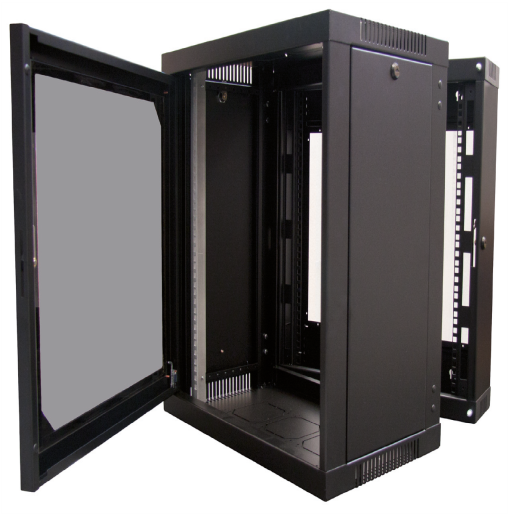 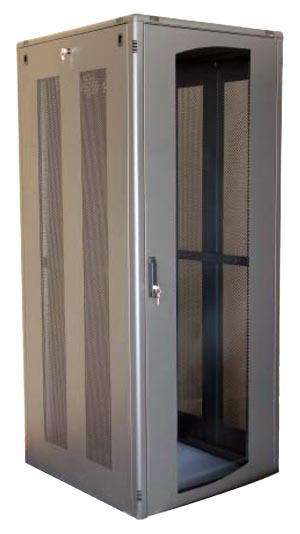 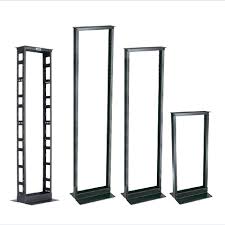 HERRAMINETAS
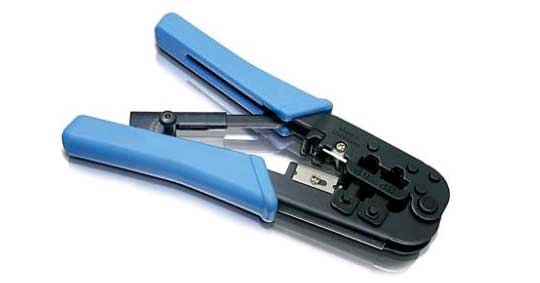 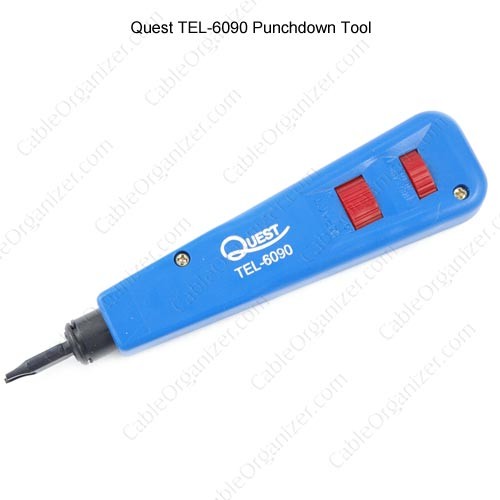 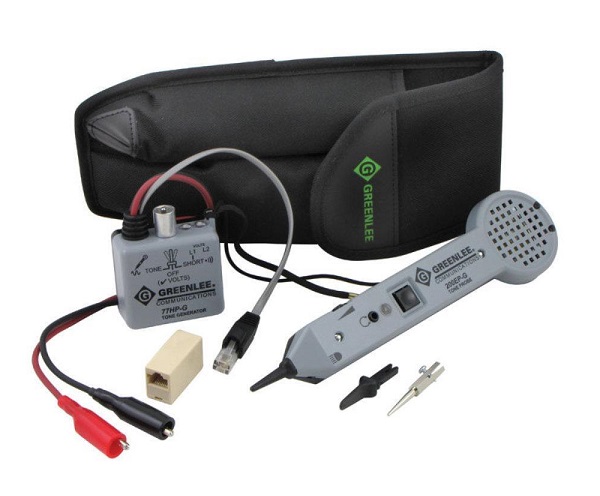 MUCHAS GRACIAS
Ilber Rodríguez
Ing. Telecomunicaciones 
Jefe Técnico
Jefe.tecnico@hentel.com.ec
www.hentel.com.ec